Standard Model Diphoton Background
DIPHOX and RESBOS
Motivation
Standard model diphoton spectrum not very well understood.
Has been studied mostly at ‘low’ diphoton masses for Higgs background estimation.
Aim: extend studies into higher mass region where relevant for BSM diphoton signatures
(e.g. GMSB SUSY, graviton searches etc.)
Need (at least) NLO estimates of diphoton production. Two cross section calculators with different ingredients studied by H→gg people:
RESBOS
DIPHOX
DiPhox Ingredients…
“Direct” Photon production
	i.e. not from p0, h, w
LO Born:
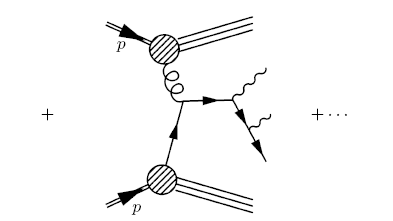 …and
NLO    O(aS)
Soft and collinear singularities: Single fragmentation or “Bremmstrahlung”
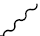 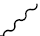 +
+ ∙ ∙ ∙
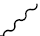 Fragmentation functions:
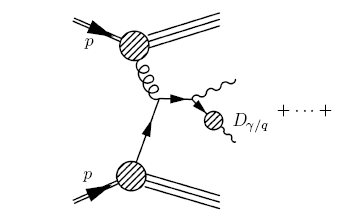 asymptotically of same order as Born term! 
May dominate because high gluon density
need higher order terms for consistency.
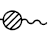 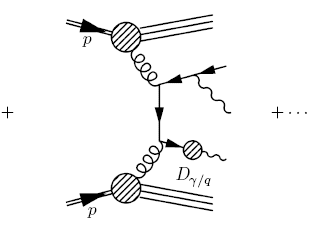 So include these “NLO” terms:
And “double fragmentation” terms:
“LO”
“NLO”
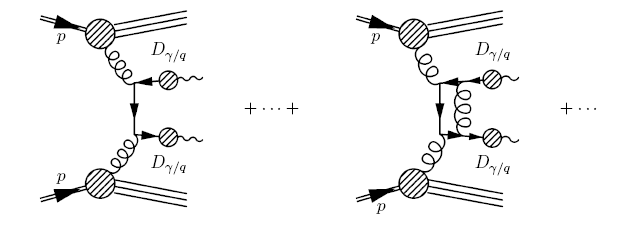 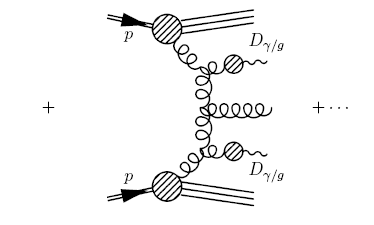 Fragmentation scale,           , dependence only cancels when direct, one and two fragmentation contributions summed.
Include    “Box” contribution      gg→gg 
 NNLO  (LO for gg→gg) but high gluon density nearly cancels extra aS.
Other gg initiated NNLO terms probably important as well but not included yet. e.g.

Higher order corrections to Box may be large (hints that ~50%!) – and will have their own scale dependencies cancelled only at still higher order.
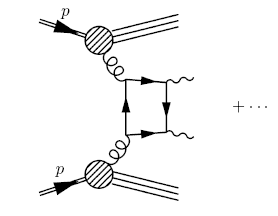 RESBOS?
Factorisation of hard cross-section and PDF based on  longitudinal momentum fractions . But:
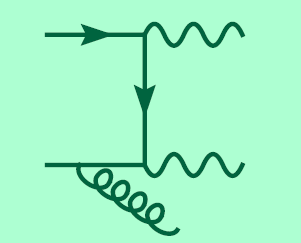 Colour neutral
Divergencies when Qtgg0
Multiple soft gluon emission
 RESBOS resums large  ln(Mgg /Qt) terms
Qtgg
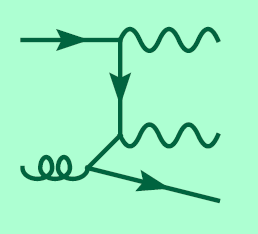 Has HO box
But only LO, single fragmentation
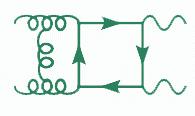 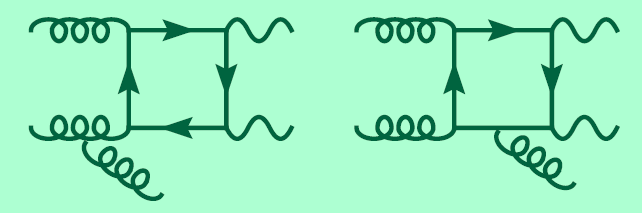 Existing study:
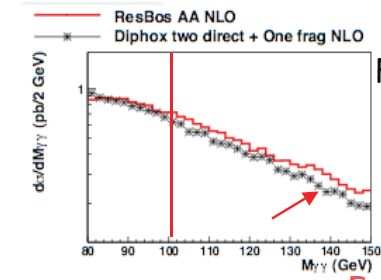 What happens when Mgg ~ 1TeV?
Status:

RESBOS and DIPHOX packages obtained (FORTRAN+perl scripts!)
DIPHOX running and trying to reproduce existing results.
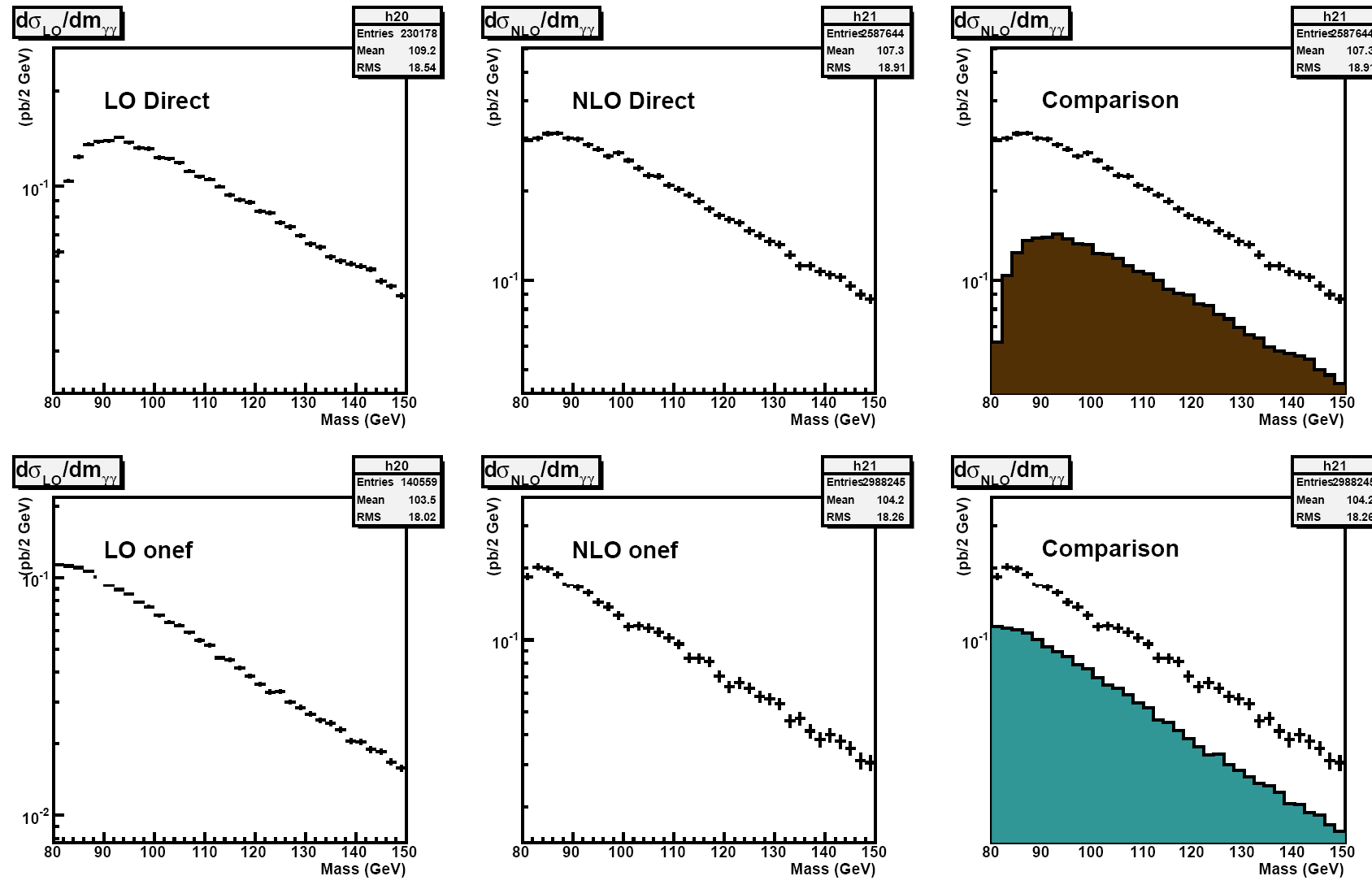 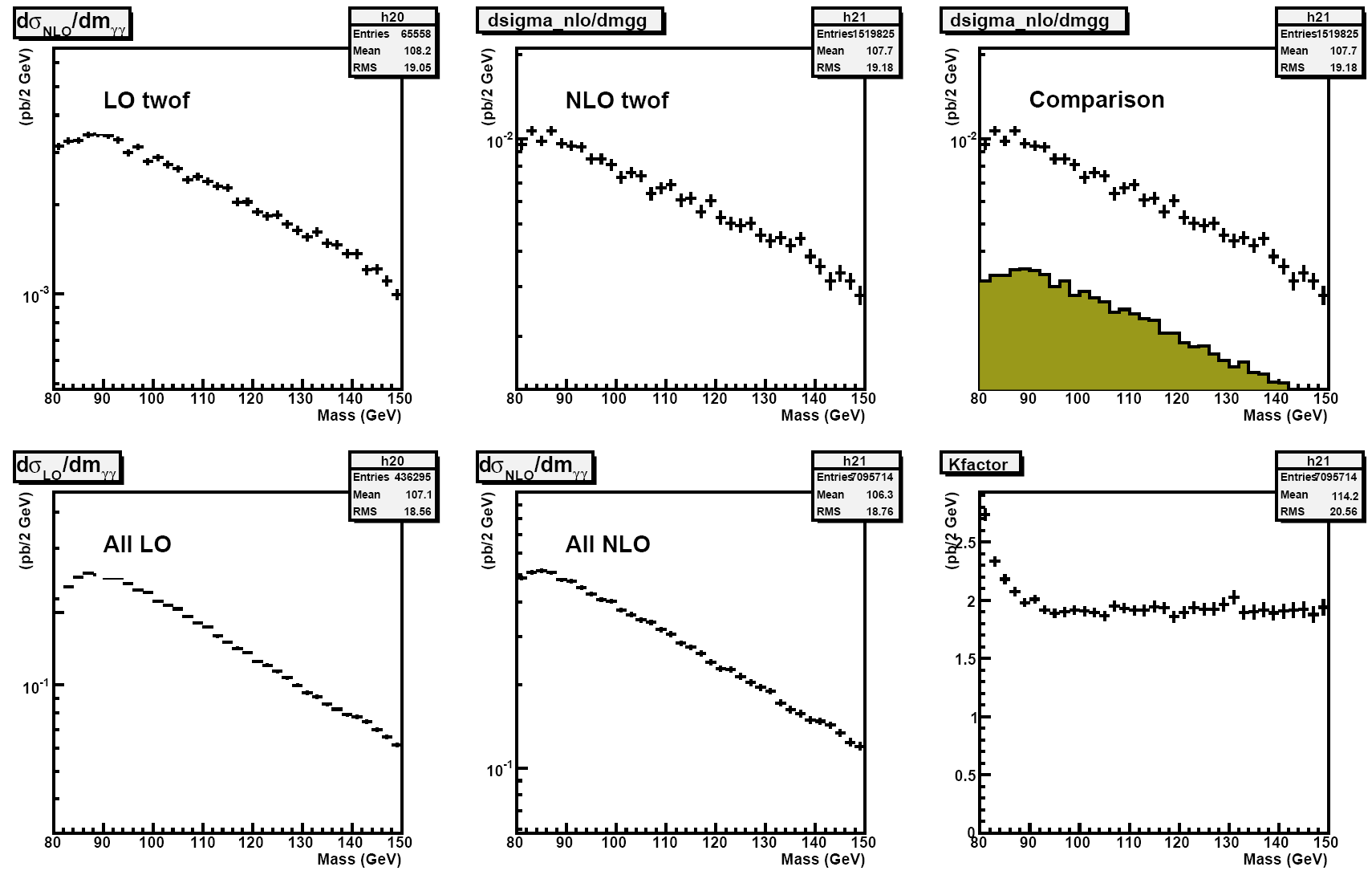 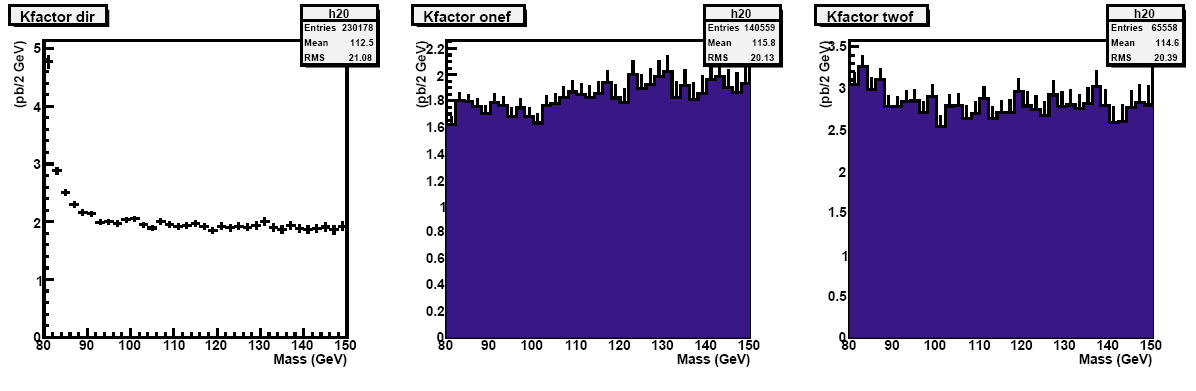 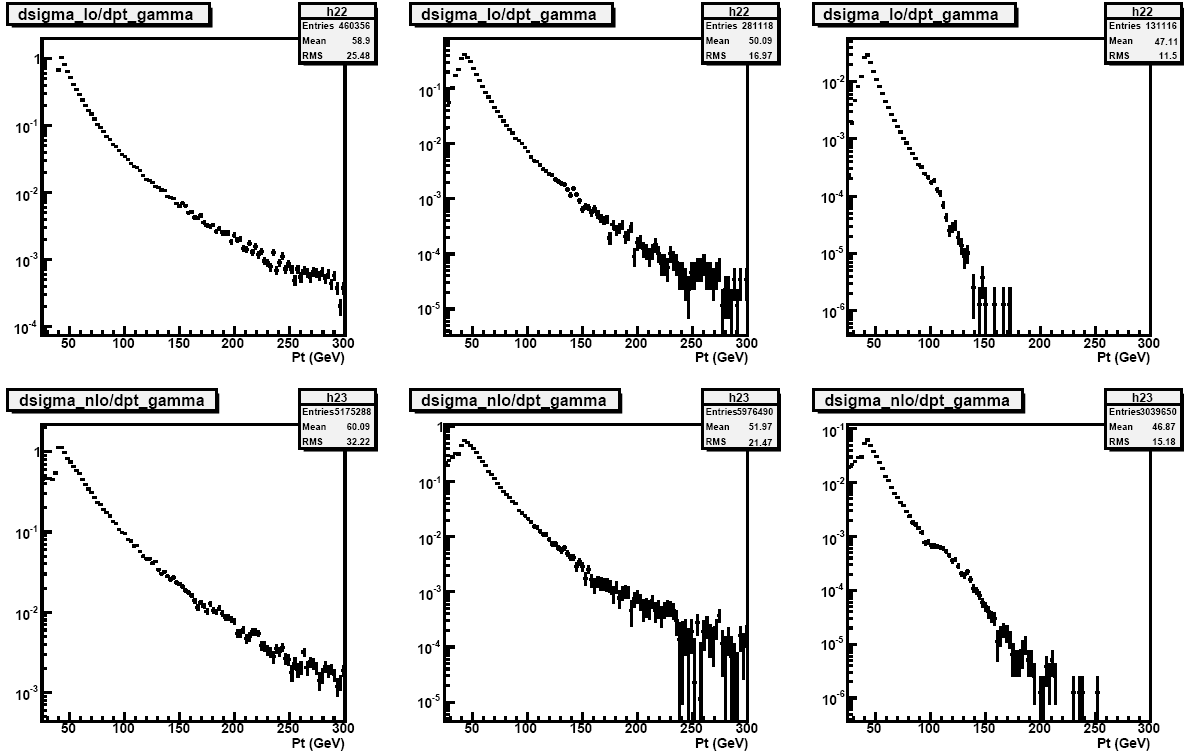 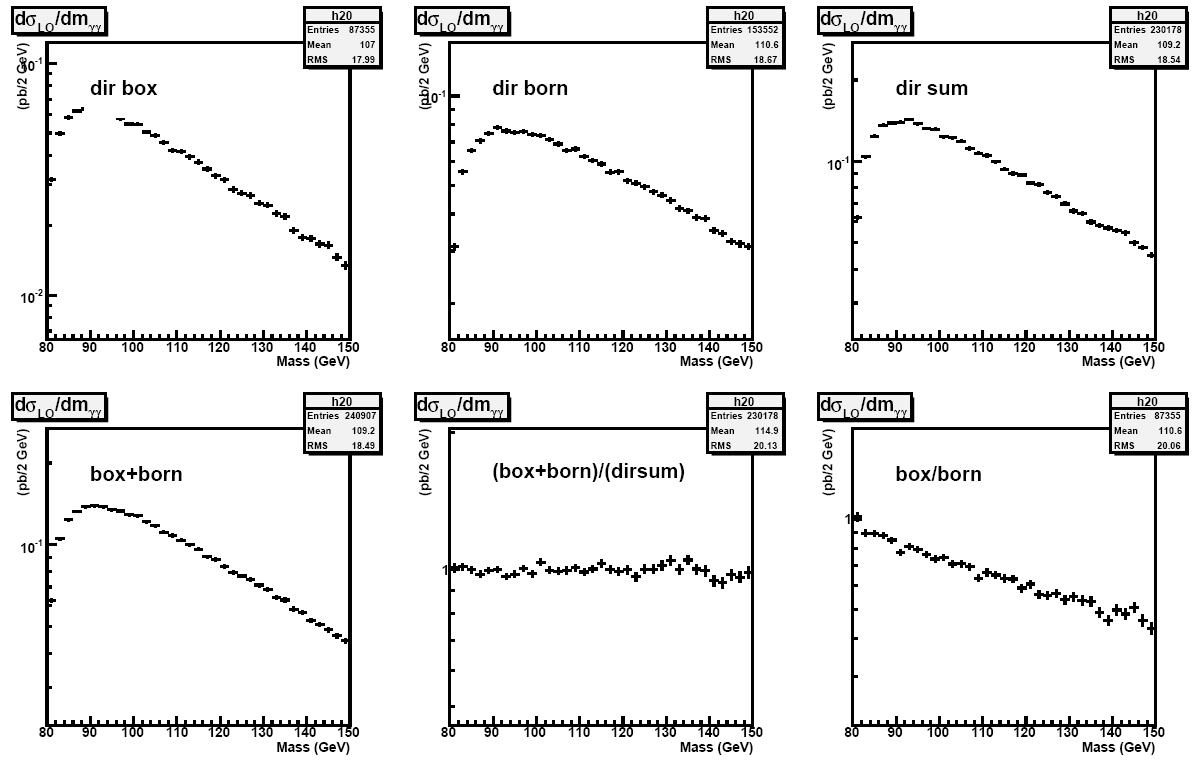 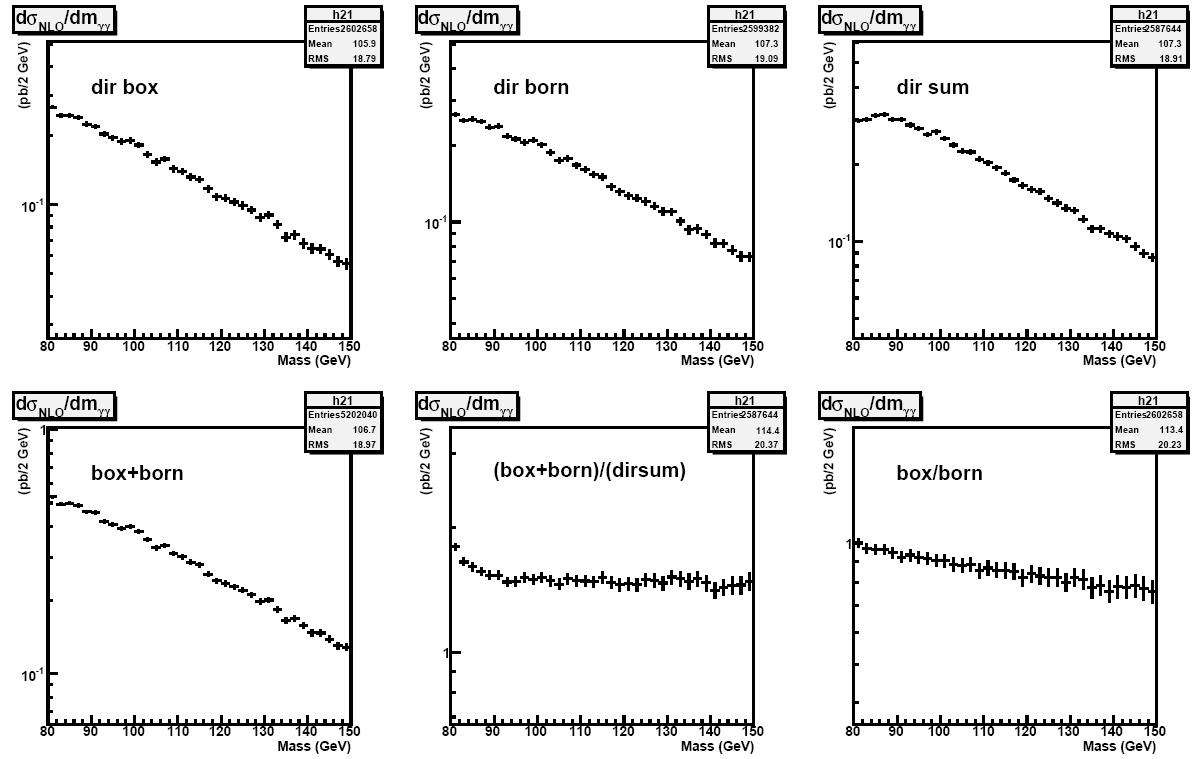 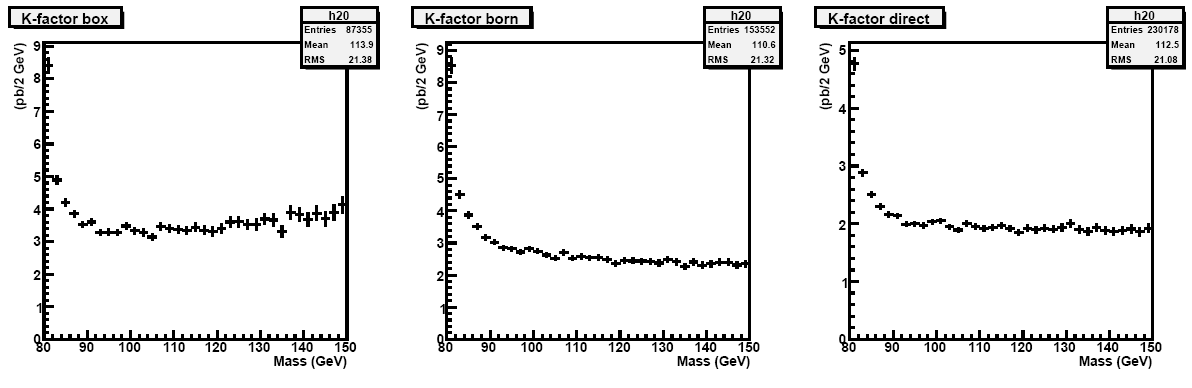 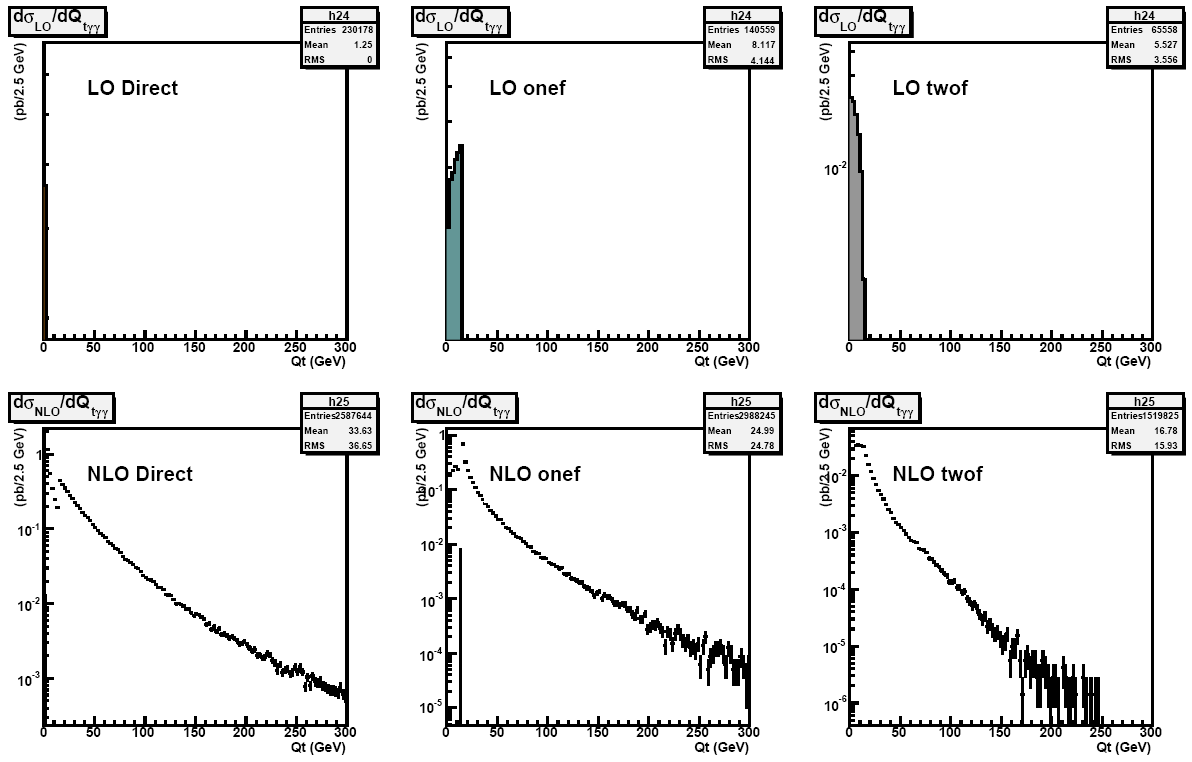 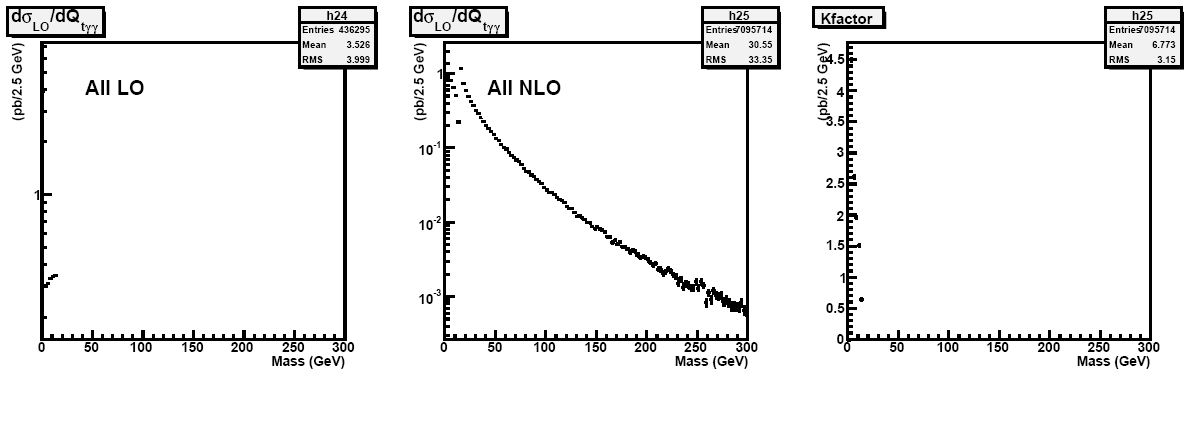 Next steps
Try and understand peculiarities and complete cross-checks for DIPHOX
Extend to high Mgg
Get RESBOS running
Event generator?